China: "the world's biggest camera surveillance network" - BBC News
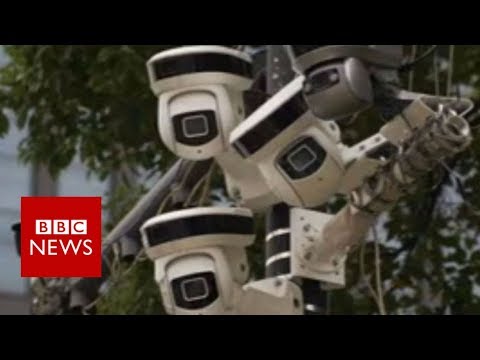 Equifax: Last Week Tonight with John Oliver (HBO)
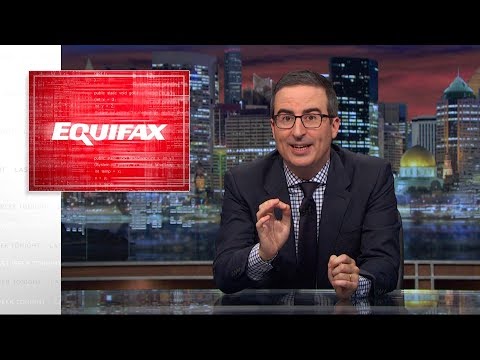